(Insert your title here)
Write your instructions in this box. Or, if you don’t want to, you don’t have to … just delete this text box and use the graphic organizer by itself! (Note that there’s no place for student name. If they’re turning it in digitally, there’s likely no need! If you plan to print this organizer, you might want to add a name line.)
courage
faint-hearted
fortitude
courage
weakness
courage
cowardice
Person:
knight
Thing:
castle
Animal:
eagle
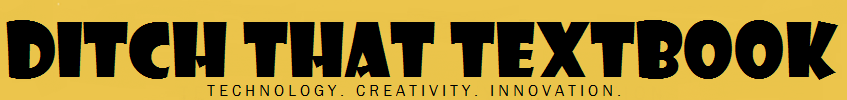